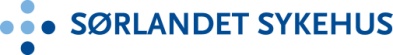 Forrige side
Polikliniske forundersøkelser
Forberedelser til operasjonen
Kirurgisk behandling
Operasjon
Etter operasjonen
Kirurgiske behandling av kreft i tykk- og endetarm utføres i SSHF kun ved sykehuset i Kristiansand.